Architectural Graphic - III
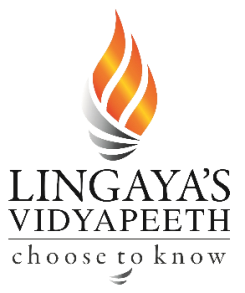 Topic – Philospher’s Work 
Presented by:-Hiba Gul
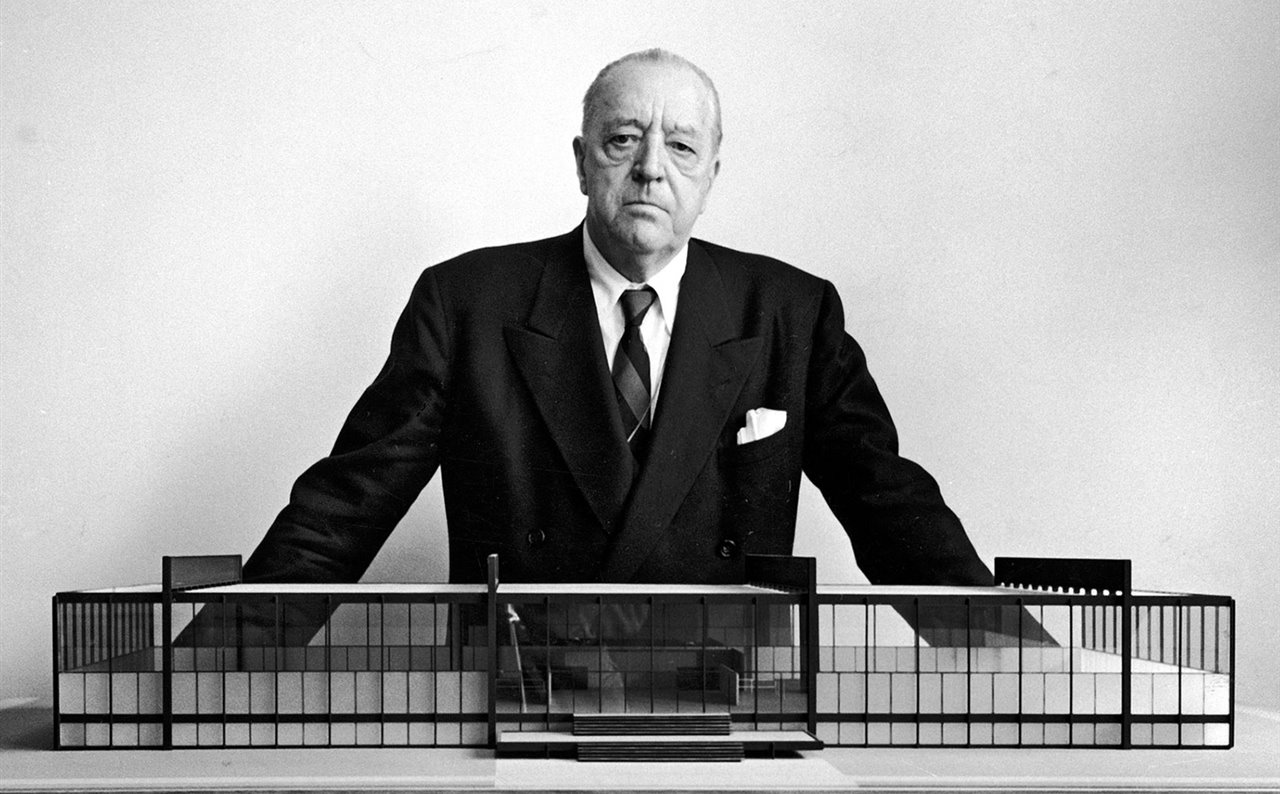 Ludwig Mies was born in Aachen, Nordhein Westfalen ,Germany, on March 27 1886.  No formal training in architecture 
Worked under Peter Behrens ,Succeeded Gropius as Bauhaus Director
Migrated to US and taught architecture at the Illinois Institute of Technology 
Designed Skyscrapers Of Steel And Glass which became models of skyscraper design throughout the world.
LUDWIG MIES VAN DER ROHE
27 March 1886-17 August 1969
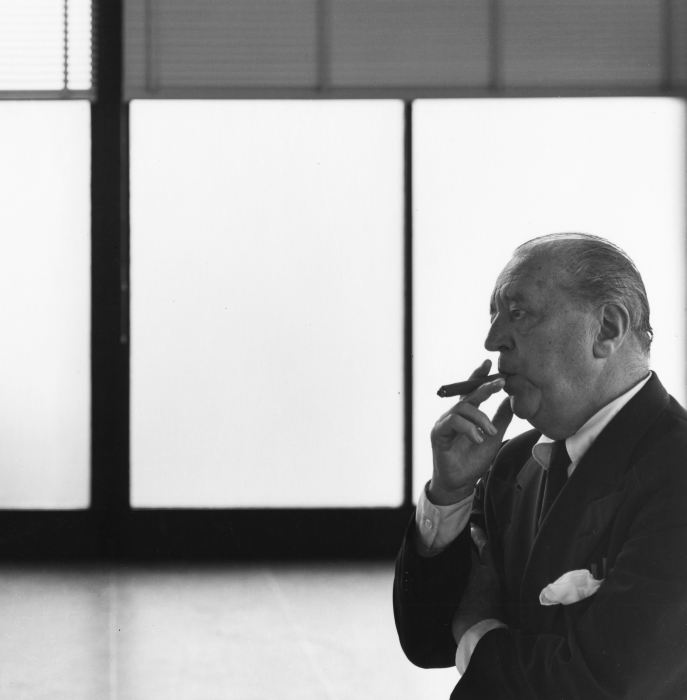 Simple rectangular forms 
Open, flexible plans and multi-functional spaces 
Widespread use of glass to bring the outside in
Mastered steel and glass construction 
Exposed and very refined structural details
“Less is more.” -van der Rohe
FARNSWORTH HOUSE
In 1946 he began work on the Farnsworth House a weekend retreat for doctor Edith Farnsworth. 
It’s one of the most minimalist houses ever designed being composed of a transparent box framed by eight exterior steel columns with a single room subdivided by partitions and completely enclosed in glass. 
It—two parallel planes held in  suspension between the earth and  sky by only eight steel columns—seems simple, but Mies worked  through 167 drawings to come to his  final, fearless design.
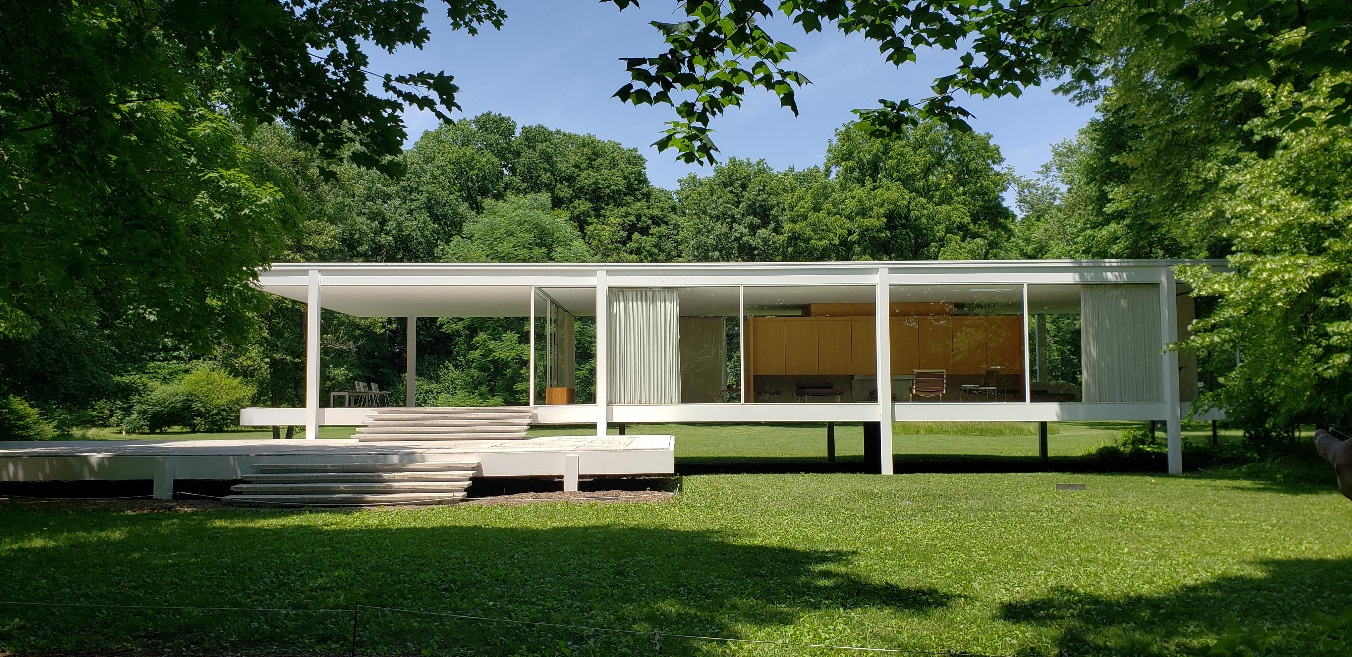 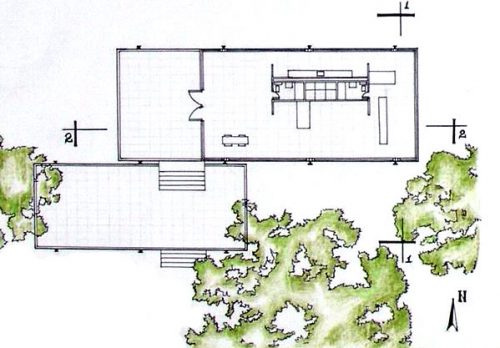 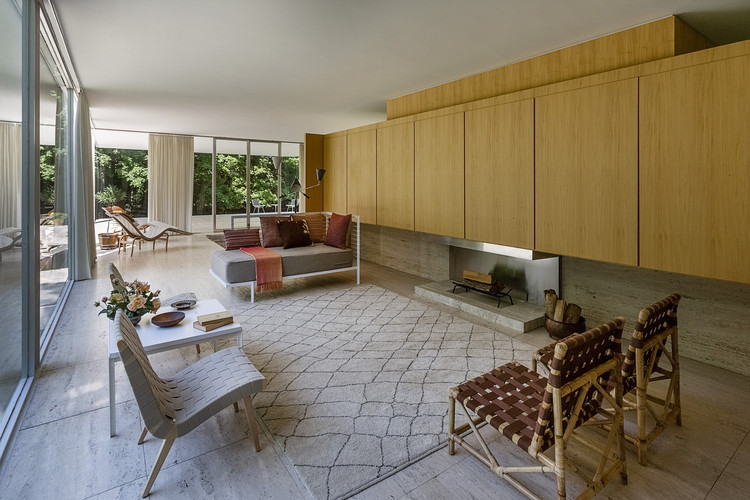 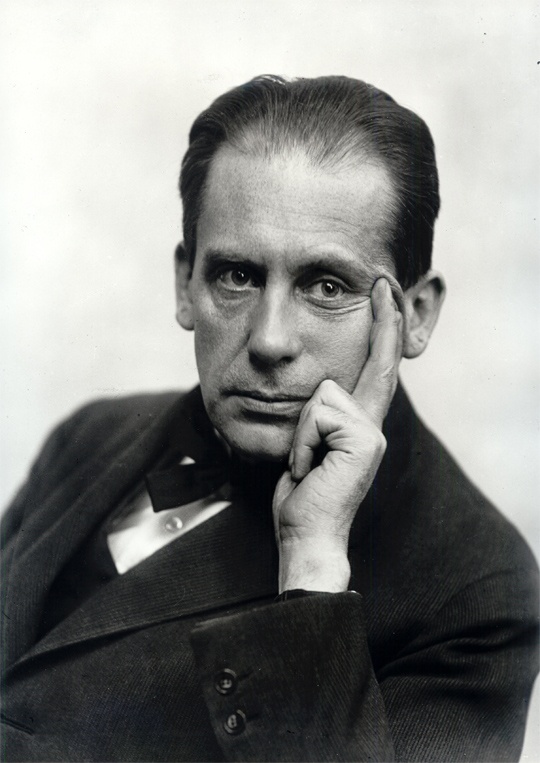 German Architect 
Worked under Peter Behrens 
Influenced by Frank Lloyd Wright 
Founded the Bauhaus 
Migrated to US and taught at the Harvard School of Architecture
Walter Adolph Georg Gropius (May 18, 1883 – July 5, 1969)
CHARACTER OF WORKS:
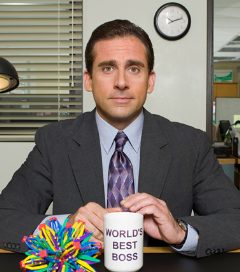 Simple geometry, often rectangular 
Use of modern materials like steel and glass 
Smooth surfaces 
Primary colors 
Linear and horizontal elements
Bauhaus
School of architecture and design, Germany, 1919 - 1933 
All art forms should be designed as a unit 
Technology embraced 
Economy in the use of space, materials, time, and money
Avoid Romantic embellishments
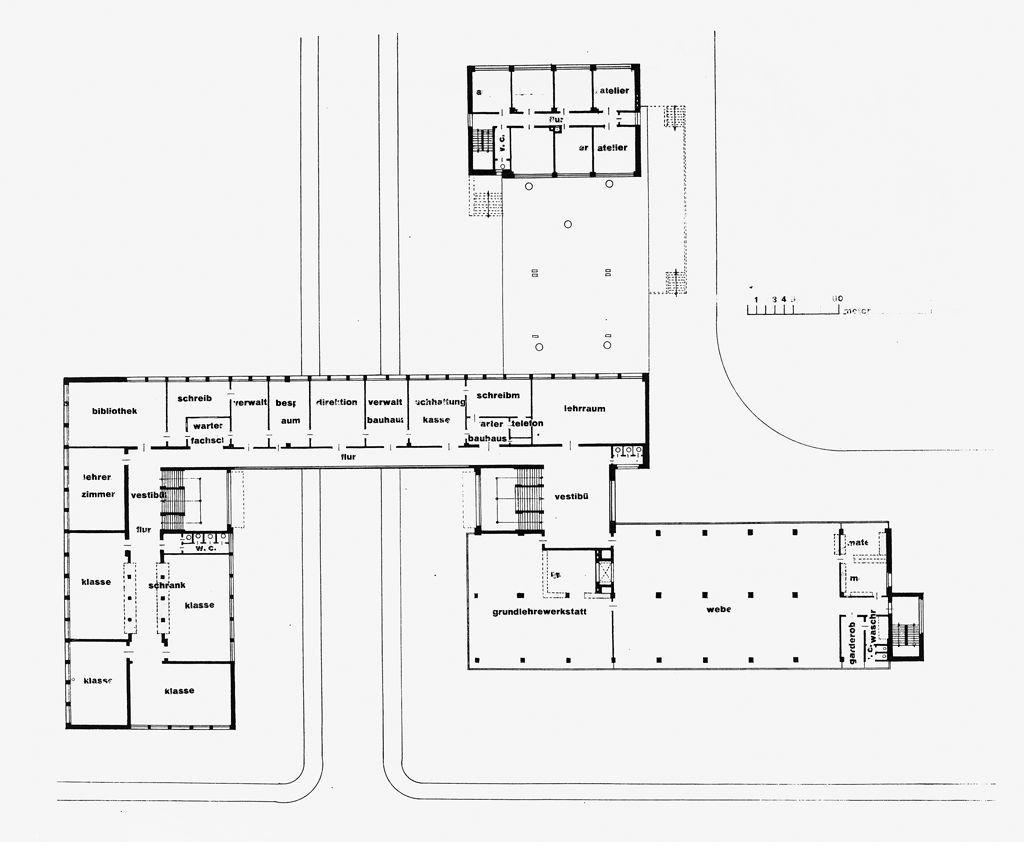 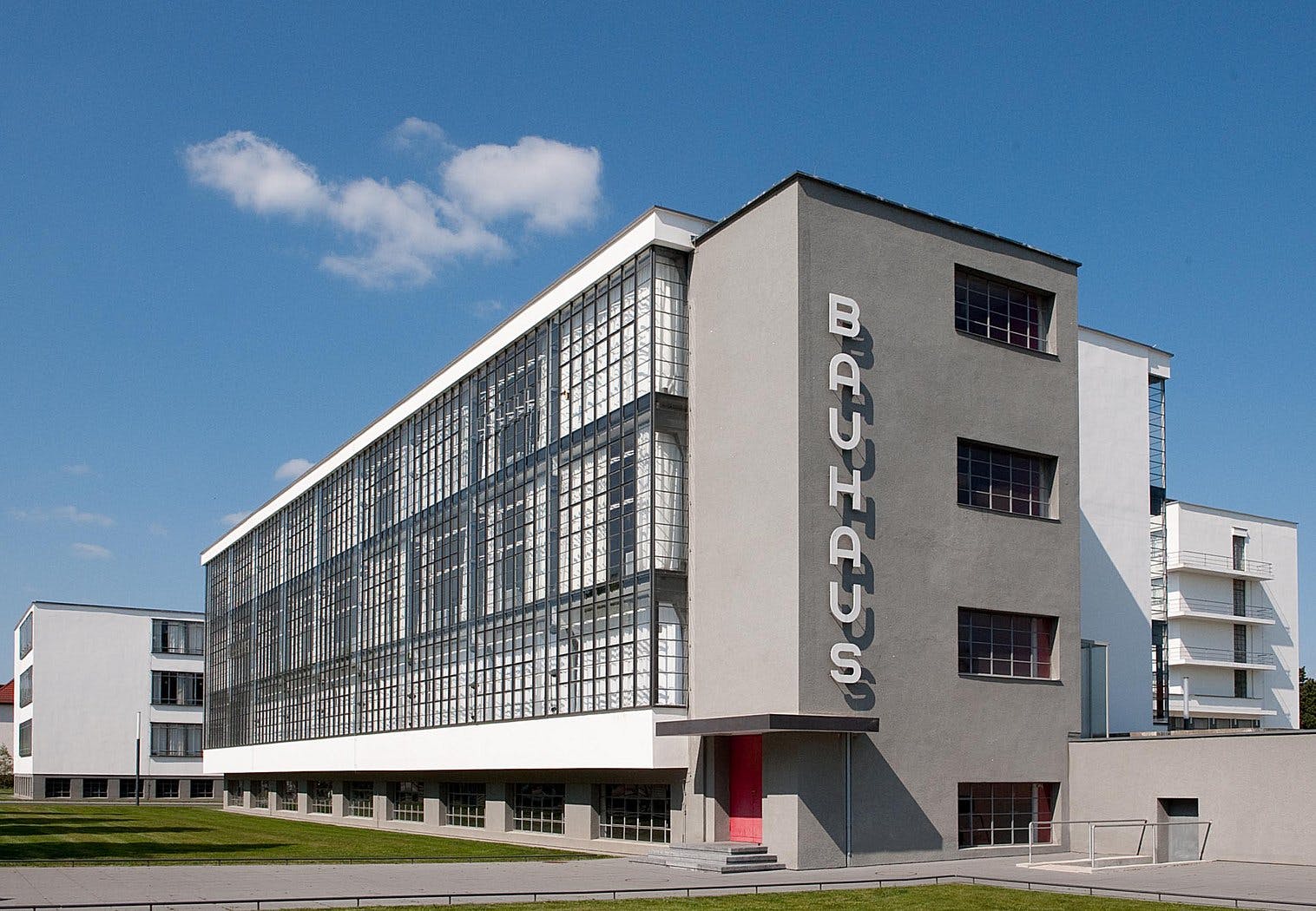 Gropius House
Gropius House combined traditional elements of New England architecture—wood, brick, and fieldstone—with innovative materials including glass block, acoustical plaster, chrome banisters, and the latest technology in fixtures. 
It features furniture designed by Marcel Breuer and fabricated in Bauhaus workshops. 
With the family’s possessions still in place, Gropius House has a sense of immediacy and intimacy.
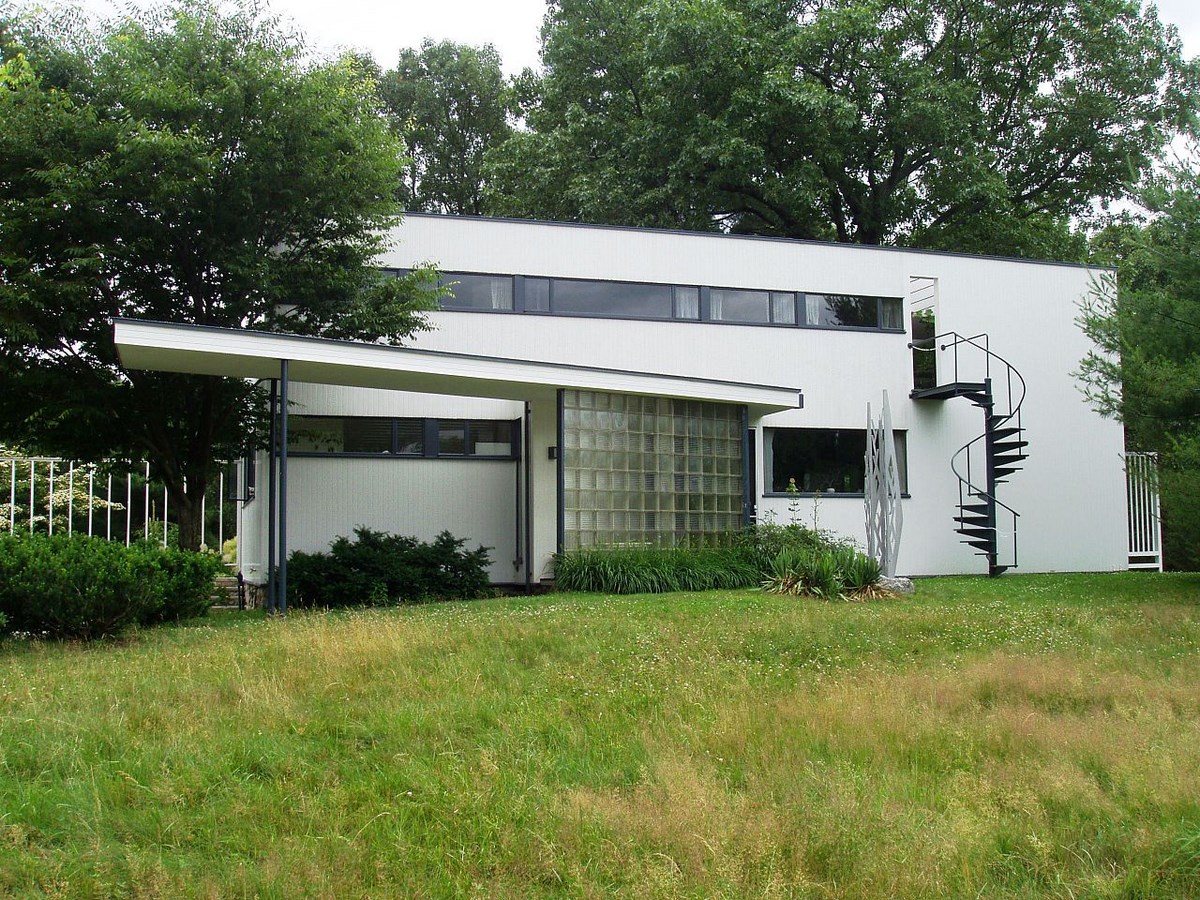 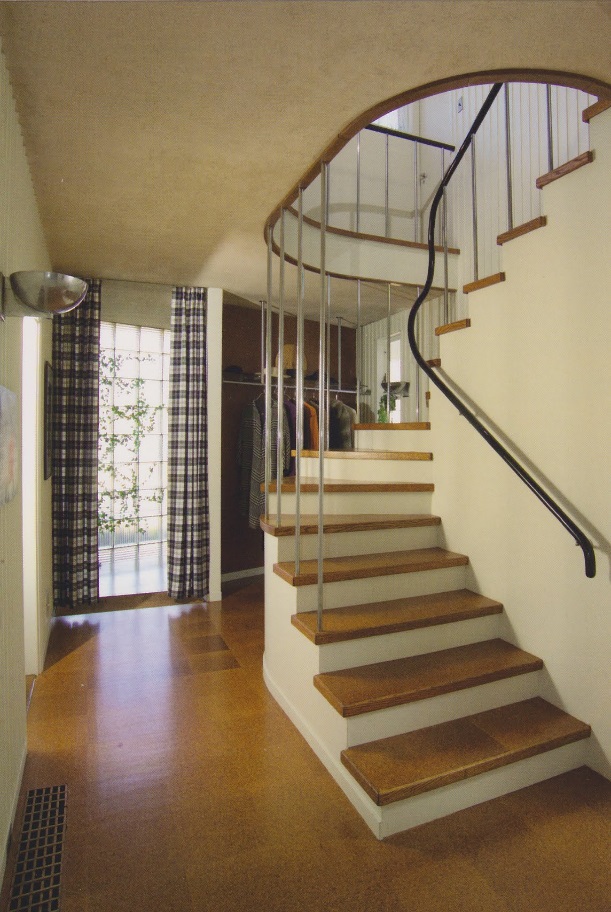 THANKS